ECPAT
Einführung in die Arbeit von ECPAT
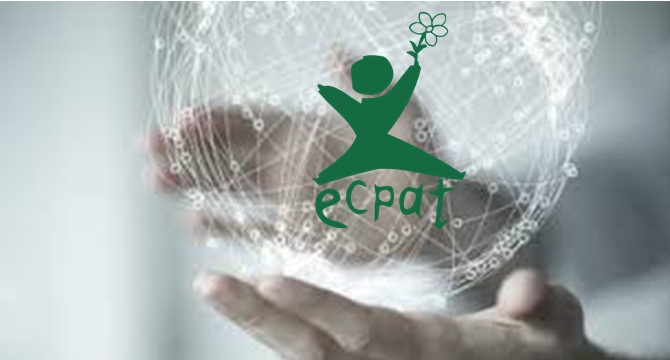 Einführung in die Arbeit von ECPAT
122 Mitglieder in 
104 Ländern
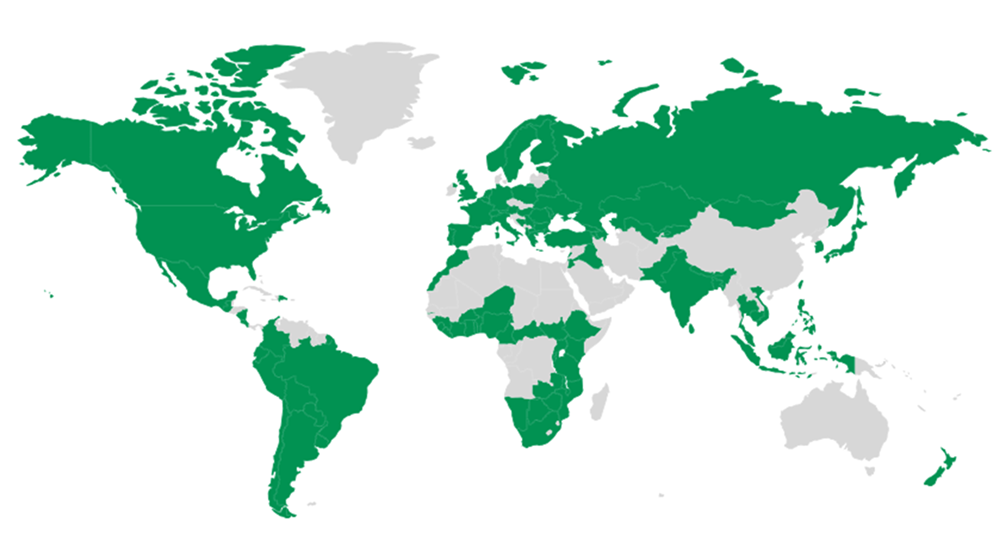 ECPAT ist eine weltweit vertretene Kinderrechtsorganisation mit Hauptsitz von ECPAT International in Bangkok/Thailand.
Das ECPAT Netzwerk
Hervorgegangen aus der Kampagne: 
End Child Prostitution in Asian Tourism
Heute:
ECPAT – Ending the Sexual Exploitation of Children
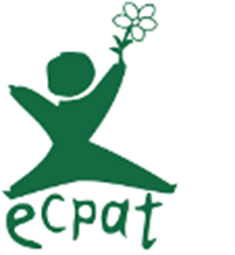 Einführung in die Arbeit von ECPAT
ECPAT Deutschland e. V. ist ein bundesweiter Zusammenschluss von 29 Institutionen und Gruppen.
Was wir tun:

Advocacy, Workshops, Netzwerkbildung, Öffentlichkeitsarbeit

In den Schwerpunktbereichen: 

Sexuelle Ausbeutung im Internet, Verkauf und Handel von Kindern zu sexuellen Zwecken, Meldemechanismus, Sexuelle Ausbeutung von Kindern im Reise- und Tourismusbereich